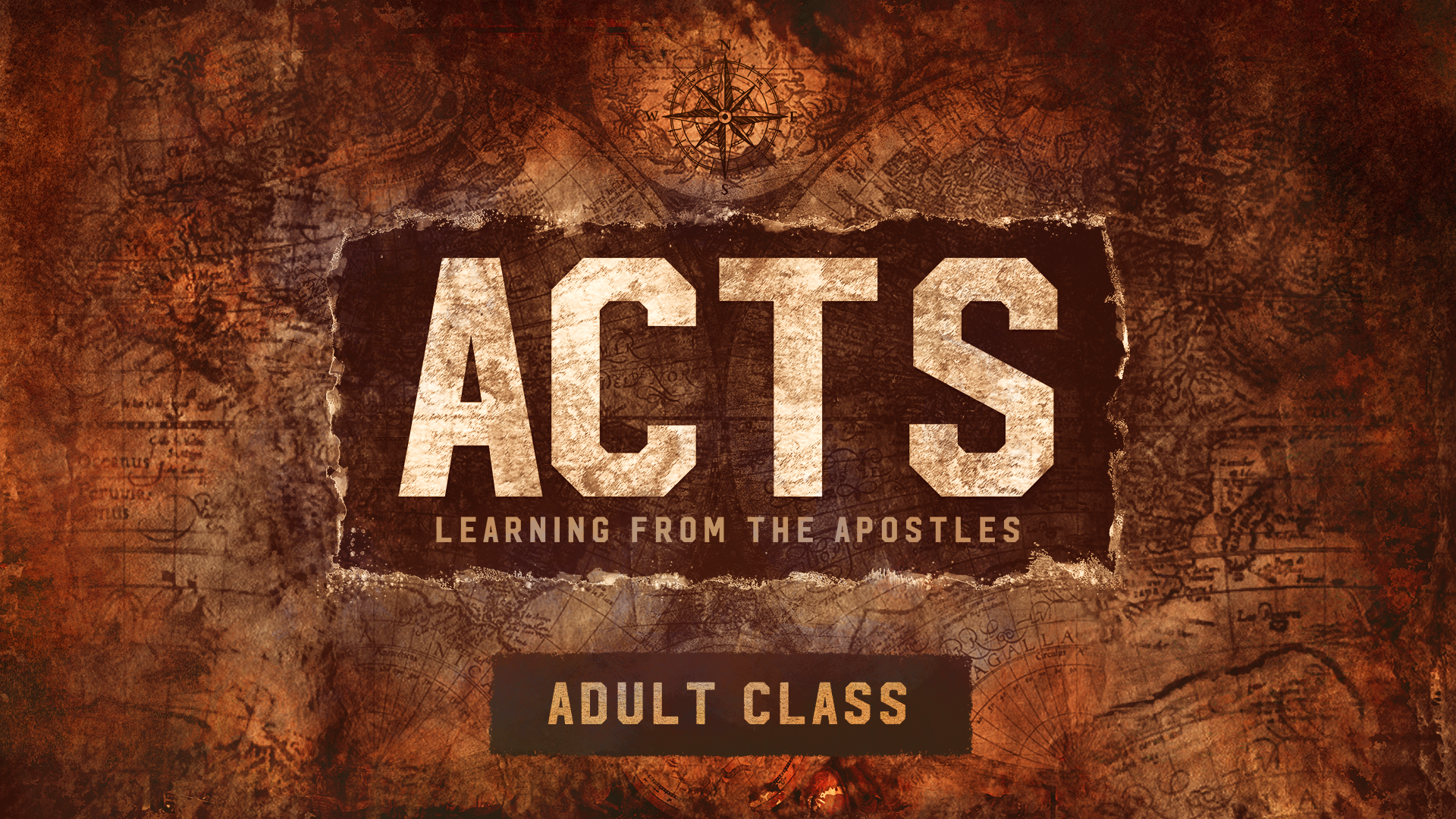 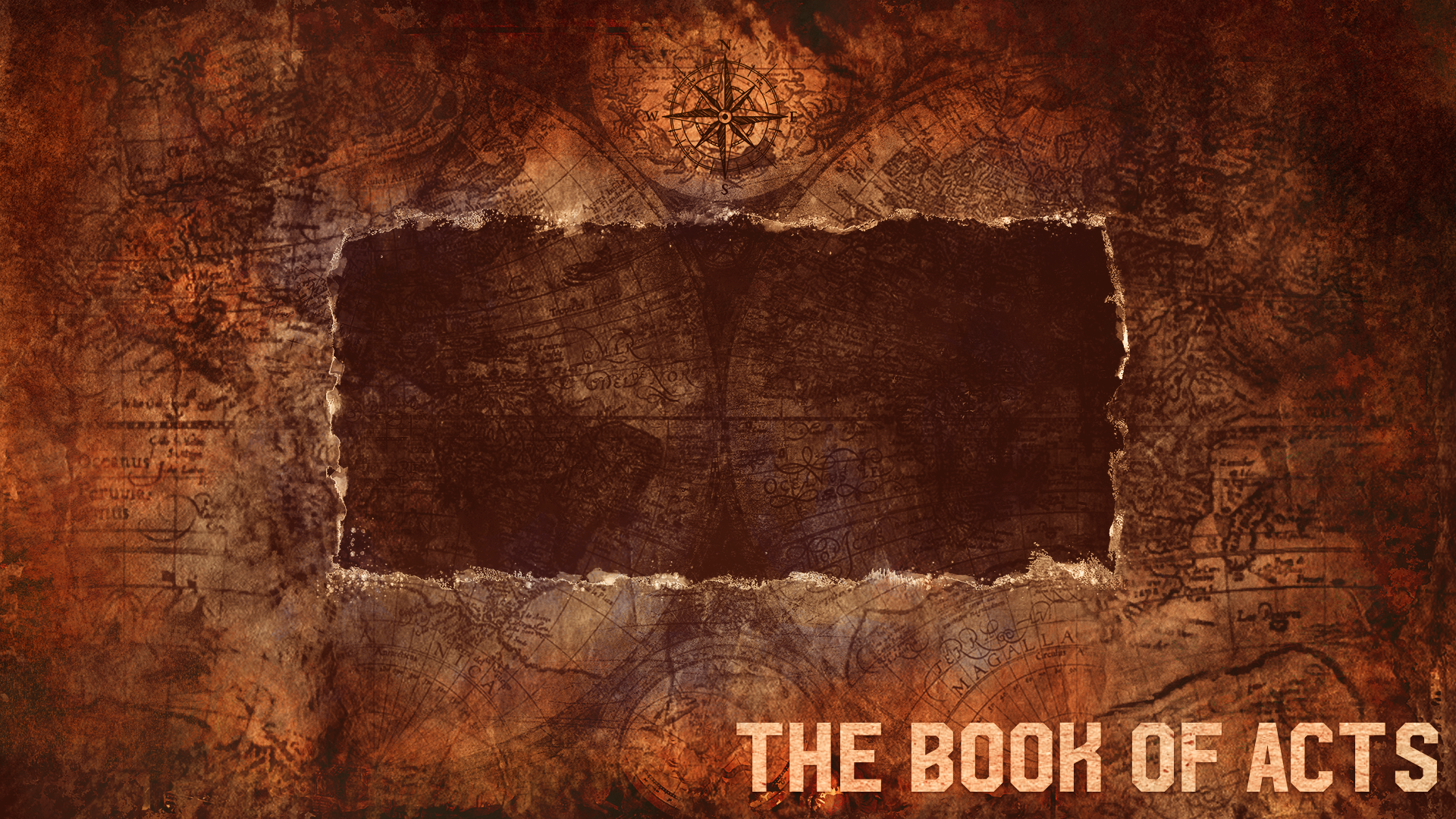 Acts 21-24: Context & Structure
Outline Of Paul’s Movements:
1) Paul will be confronted by a Jewish mob (21:27-30)
2) the Romans take Paul into Roman custody (21:37-40)
3) Paul to be tried by the Jewish Council (22:30; 23:1-22)
4) The Romans bring the Counsel & Paul before Roman Governor Felix (Acts 24)
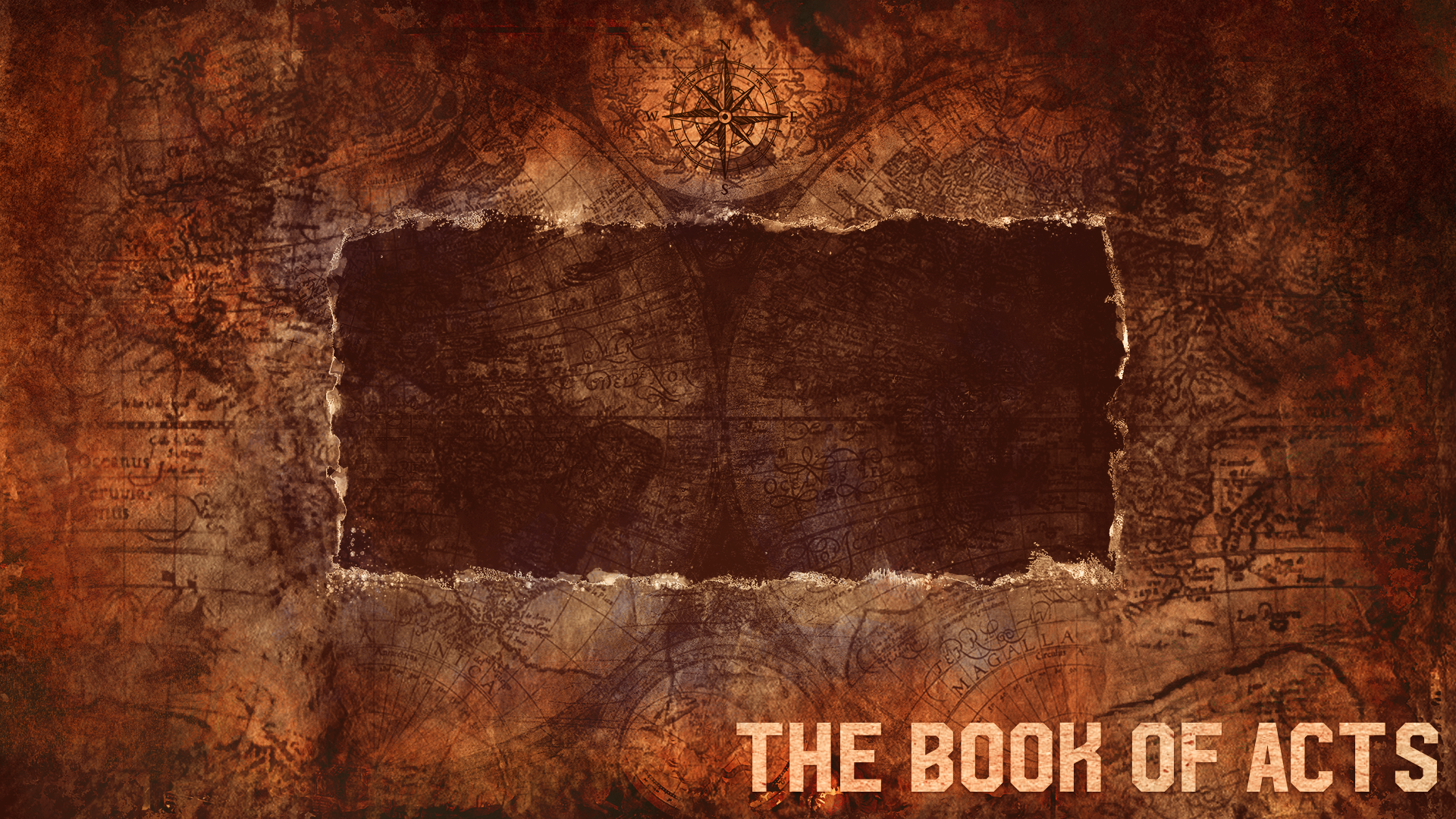 Acts 25-28: Context & Structure
Outline Of Paul’s Movements:
5) Paul’s case will be heard by Festus the new governor (Acts 25)
6) Paul appeals for Caesar to render a judgment (Acts 25:11)
7) Paul is “tired” by King Agrippa (Acts 26)
8) Paul is shipped to Rome to await trial (Acts 27-28)
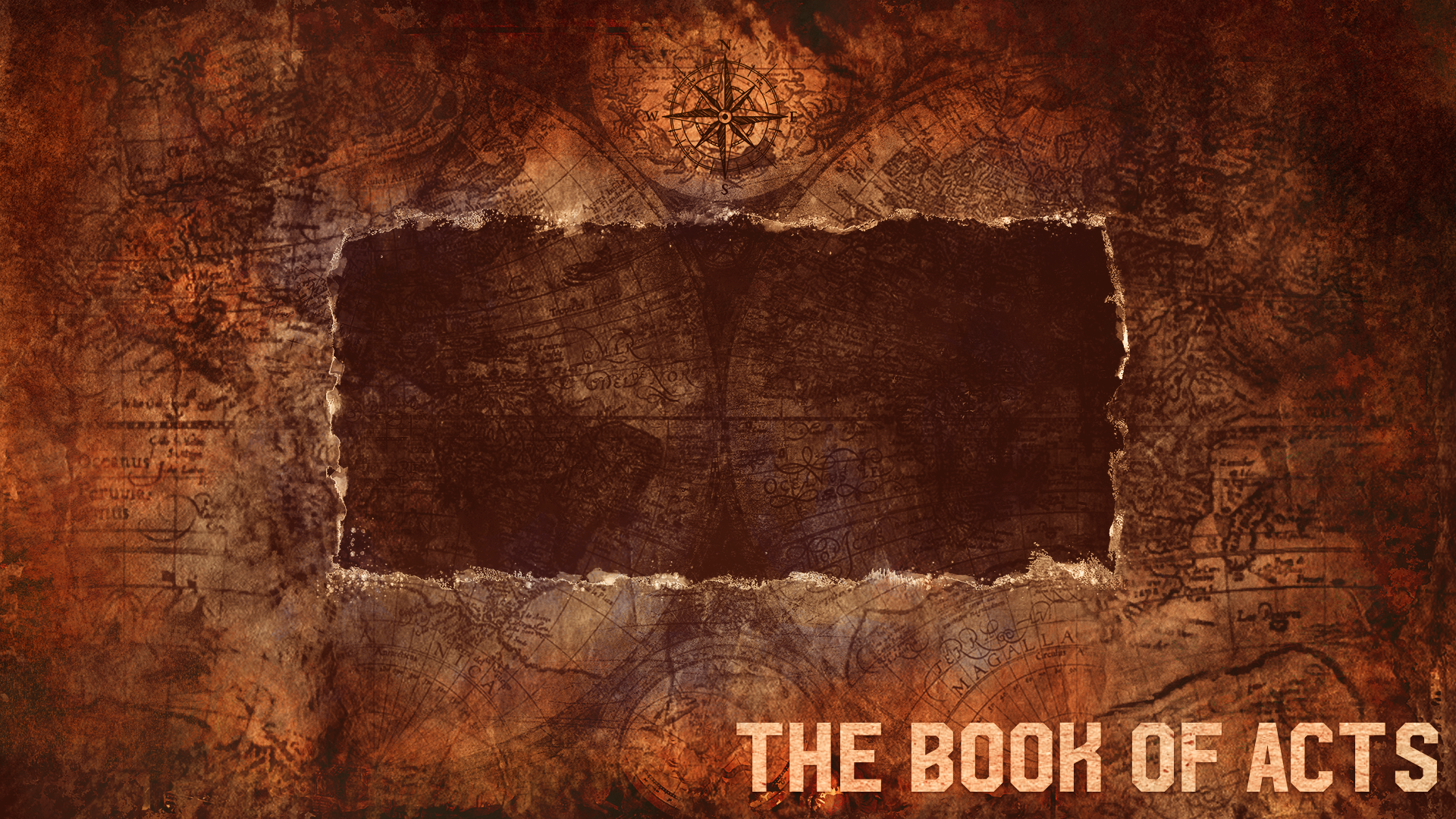 Acts 21-24: Paul’s Journey To Rome
Application From Paul’s Cruise To Rome
1) Do We Seem A Bit Crazy or Simply Mainstream?
“3 In the past you wasted too much time doing what nonbelievers enjoy. You were guilty of sexual sins, evil desires, drunkenness, wild and drunken parties, and hateful idol worship. 4 Nonbelievers think it is strange that you do not do the many wild and wasteful things they do, so they insult you.” 
1 Peter 4:3-4 (NCV)
“24 While Paul was saying this in his defense, Festus *said in a loud voice, “Paul, you are out of your mind! Your great learning is driving you mad.”25 But Paul *said, “I am not out of my mind, most excellent Festus, but I utter words of sober truth.” 
Acts 26:24-25
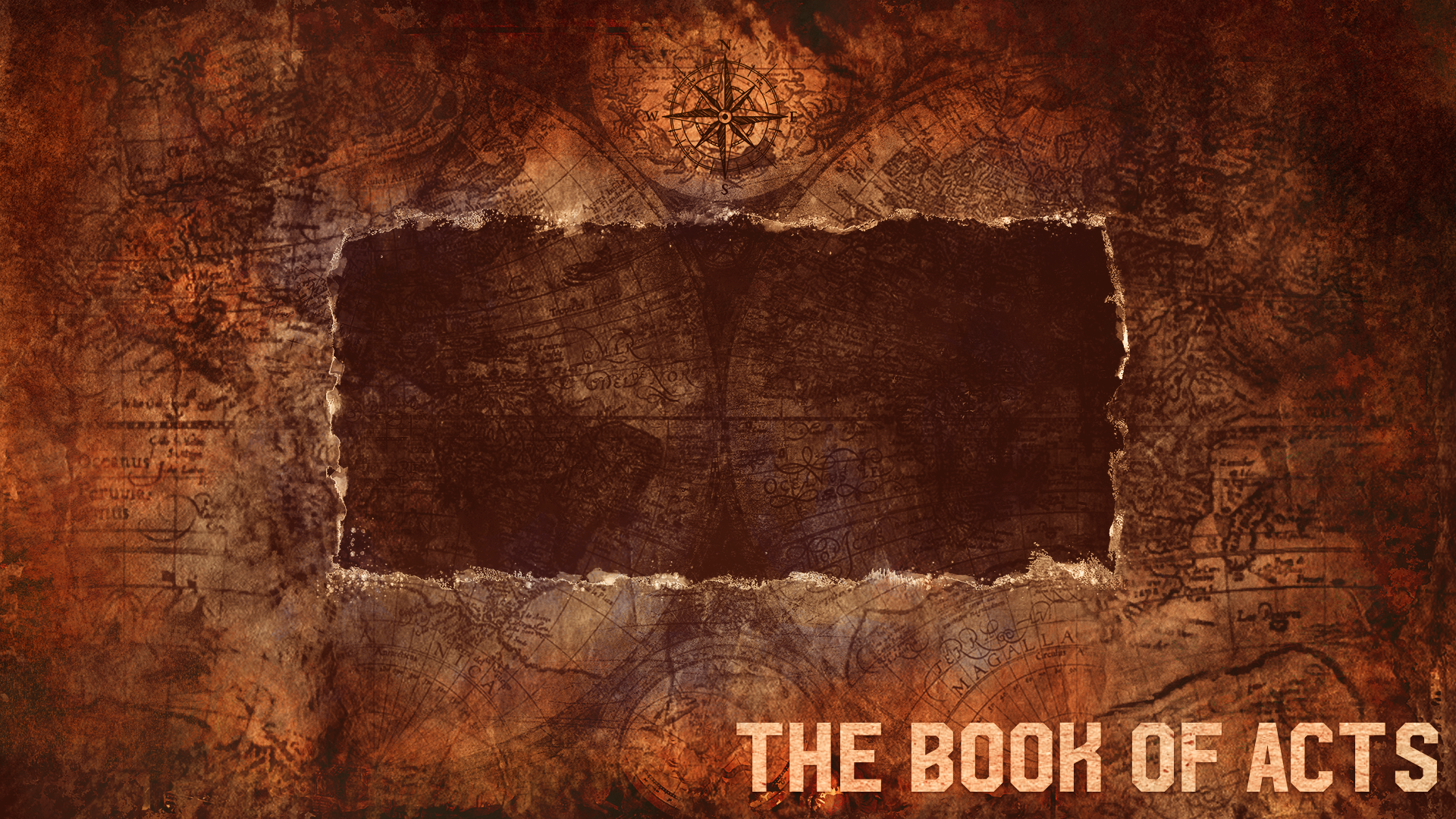 Acts 21-24: Paul’s Journey To Rome
Application From Paul’s Cruise To Rome
2 Points From “Almost Persuaded”
1) The Gospel Will Be Received Differently…Keep going!
2) Almost Persuaded = Almost Saved…It's Not Enough!
“If the sense is “almost,” Agrippa’s reply is especially sorry. Of course, almost being a Christian means that you almost have eternal life and will almost be delivered from the judgment of hell; but almost isn’t enough .”
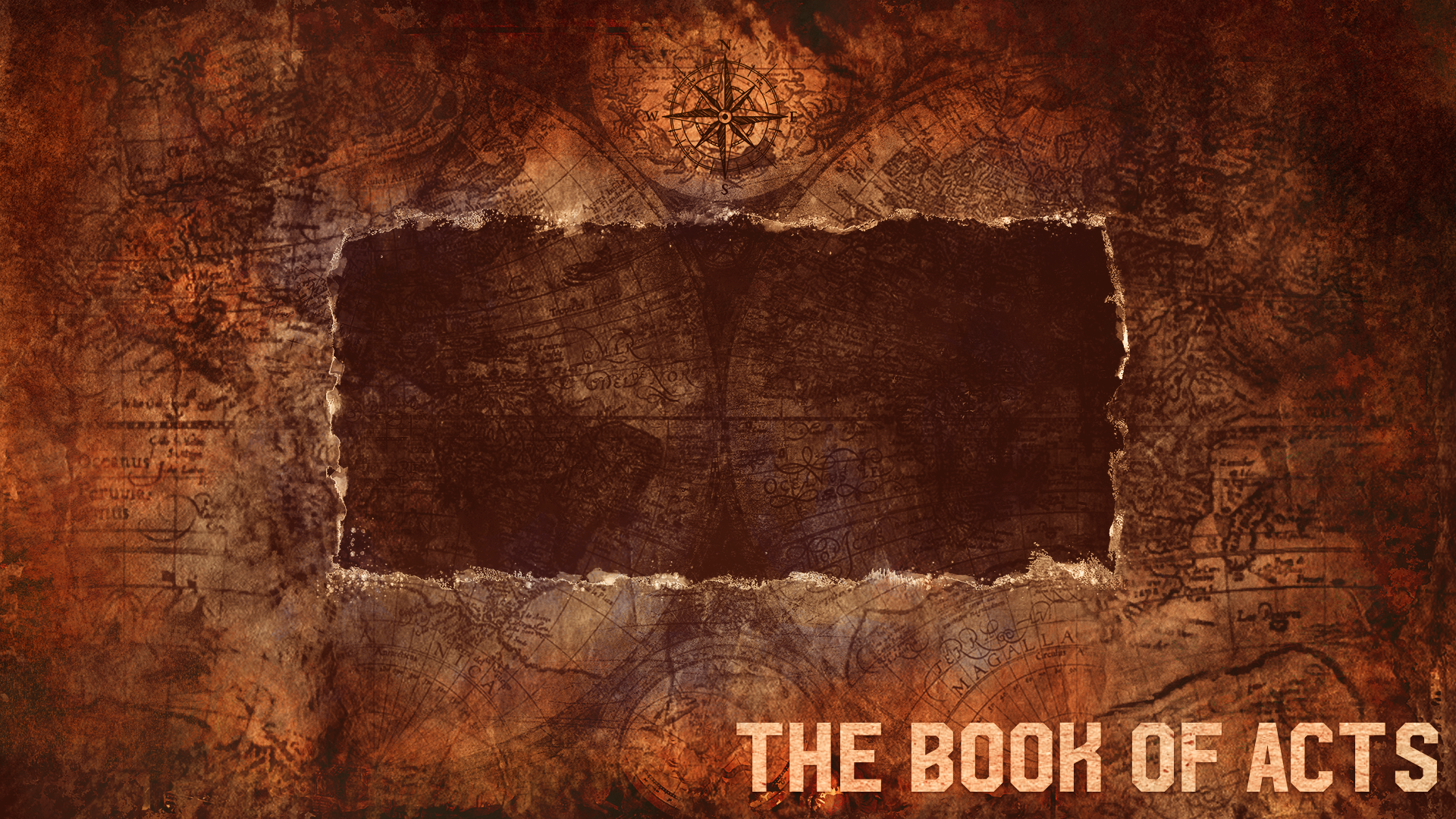 Acts 21-24: Paul’s Journey To Rome
Application From Paul’s Cruise To Rome
3) Paul Imitated Christ’s Selfless Love In Stressful Times
Acts 28:7-9
Acts 27:33-38
“Do nothing from selfish ambition or conceit, but in humility count others more significant than yourselves. 4 Let each of you look not only to his own interests, but also to the interests of others. 5 Have this mind among yourselves, which is yours in Christ Jesus, 6 who, though he was in the form of God, did not count equality with God a thing to be grasped, 7 but emptied himself, by taking the form of a servant, being born in the likeness of men.” 
Philippians 2:3-7